Краевое государственное бюджетное  общеобразовательное учреждение, реализующее адаптивные основные  общеобразовательные программы «Школа-интернат № 2» Писатели Хабаровского края с глубоким нарушением зрения
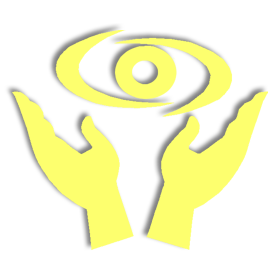 Исследовательский проект обучающихся 8, 10 класса
Выполнили: 
Реунов Сергей – 8 А кл.
Цветкова Ирина – 10 кл.
Руководитель: Новоженина Т.Б.
педагог-библиотекарь
.
Хабаровск 2022-2023 уч.год
Введение
Актуальность исследования
Через реализацию нашего проекта мы хотим познакомить обучающихся с литературным наследием Хабаровского края, привлечь ребят к чтению дальневосточной литературы, а в частности к произведениям писателей с глубоким нарушением зрения.
Проблема исследования
Проблема исследования состоит в том, что обучающиеся школ Хабаровского края знают много известных писателей мира, но даже не подозревают, что в нашем крае проживают писатели с глубоким нарушением зрения.
Объект исследования; предмет исследования
Цель: познакомить обучающихся школ Хабаровского края и возможно, всей России с жизнью и творчеством писателей Хабаровского края с глубоким нарушением зрения.
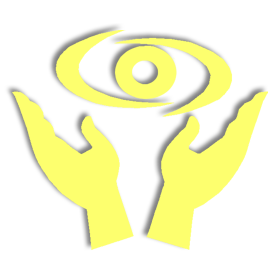 Проблема исследования
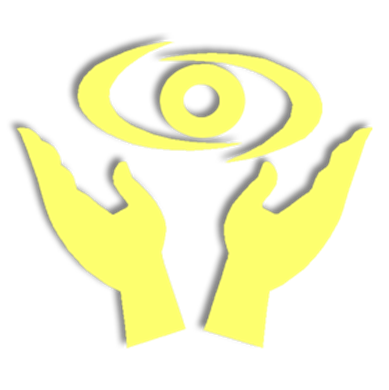 Задачи проекта
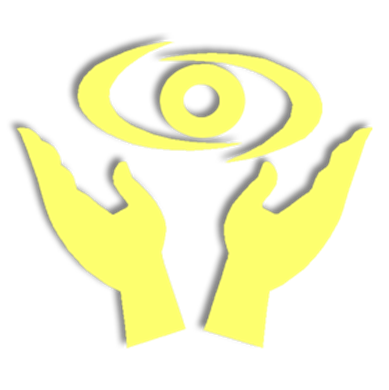 Познакомиться с писателями Хабаровского края с глубоким нарушением зрения;
Изучить их творчество
Подготовить к выпуску и выпустить биобиблиографический сборник «Писатели Хабаровского края с глубоким нарушением зрения»
Презентовать исследовательскую работу на научно-практической конференции.
Подготовить к трансляции на школьном радио «Да» аудиобеседу о творчестве писателей с глубоким нарушением зрения. 
Создать электронный ресурс на сайте КГБОУ ШИ 2 «Писатели Хабаровского края с глубоким нарушением зрения».
Гипотеза – действительно ли в Хабаровском крае проживают писатели с глубоким нарушением зрения?
Методы исследования:
информационный запрос 
интервьюирование
обобщение и систематизация.
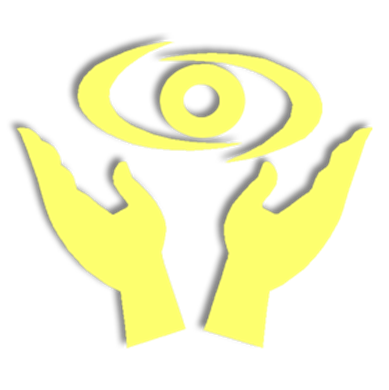 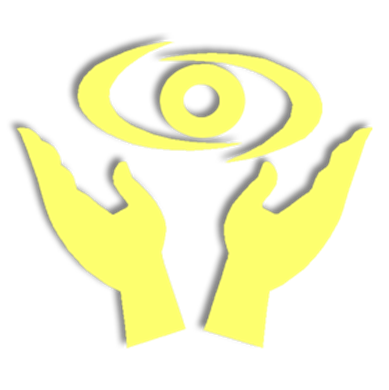 Теоретическая часть
Писатели с глубоким нарушением зрения г. Хабаровка
Квитинская Валентина Александровна – г. Хабаровск
Корчмарёв Михаил Эдуардович – г. Хабаровск
Мамонтов Владимир Григорьевич – г. Хабаровск
Митрофанова Валентина Ивановна – г. Хабаровск
Панфилова Людмила Ивановна – г. Хабаровск
Рубцова Евгения Петровна – г. Хабаровск
Рванова Наталья Петровна – г. Хабаровск 
Щебенькова Светлана – г. Хабаровск
Теоретическая часть
Писатели с глубоким нарушением зрения Хабаровского края

Брыткова Вера Григорьевна – г. Бикин
Лисин Александр Васильевич – г. Комсомольск - на -Амуре
Моисйеченко Алёна Вадимовна -  п. Корфовский  Хабаровский р-он   
Нестеренко Раиса Алексеевна – г. Комсомольск - на -Амуре
Смородский Юрий Анатольевич – пос. Солнечный 
                                                              Комсомольский р-он
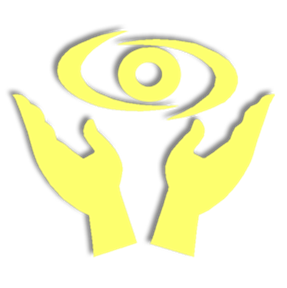 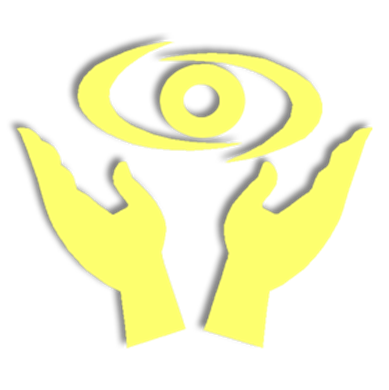 Практическая часть
Составление дорожной карты проекта
Заключение договоров о сотрудничестве
Сбор информации о писателях с помощью РО ВОС и МО ВОС
Работа в краеведческом отделе ДВГНБ
Работа в библиографическом отделе ХКСБС
Интервьюирование писателей
Обработка и систематизация материала
Создание электронного ресурса на сайте школы
Создание аудиобеседы «Их мужество и творчество роднит…»
Издание биобиблиографического указателя
Заключение
Продукты проекта: 
Электронный ресурс «Писатели Хабаровского края с глубоким нарушением зрения» на сайте КГБОУ ШИ 2
Аудиобеседа «Их мужество и творчество роднит…»
Биобиблиографический сборник «Писатели Хабаровского края с глубоким нарушением зрения»
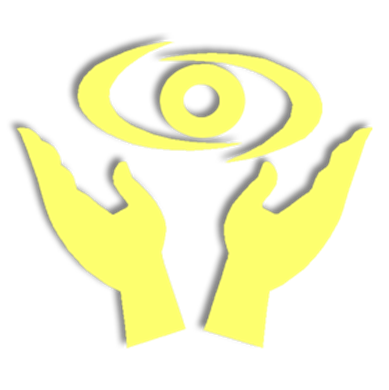 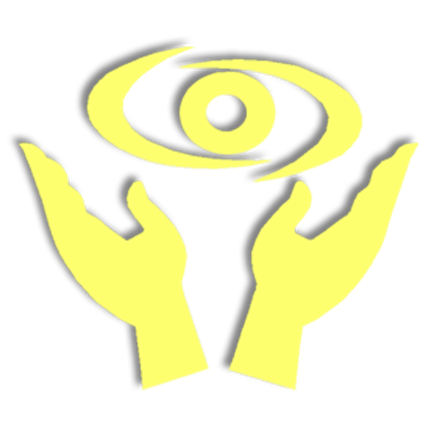 Философия моя проста, 
Я не вижу, но живу в движении
Книгу жизни медленно листая,
В мир иду тропой воображения